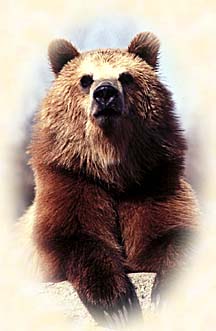 Бурый
Медведь
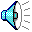 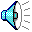 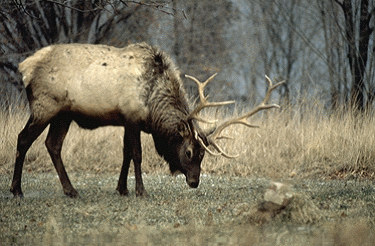 Лось
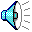 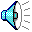 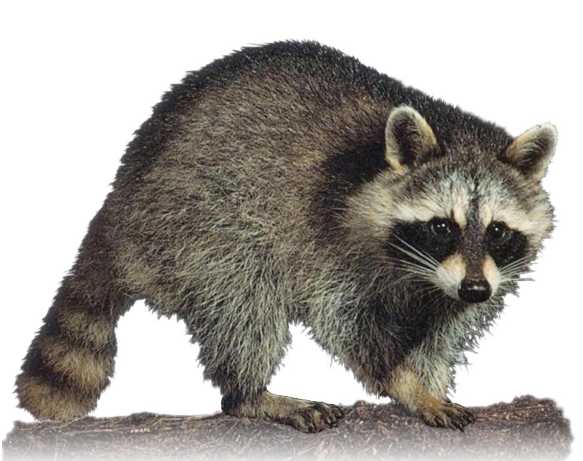 Енот
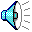 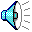 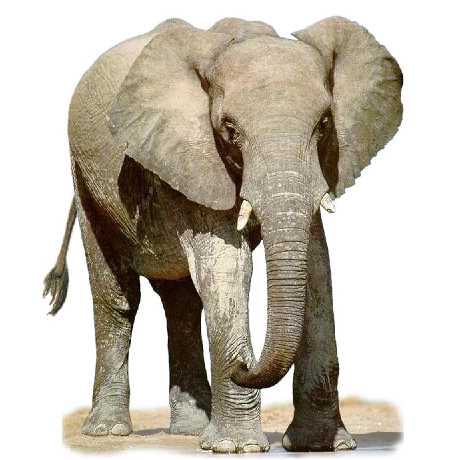 Слон
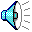 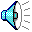 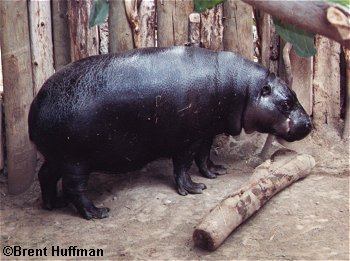 Бегемот
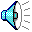 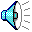 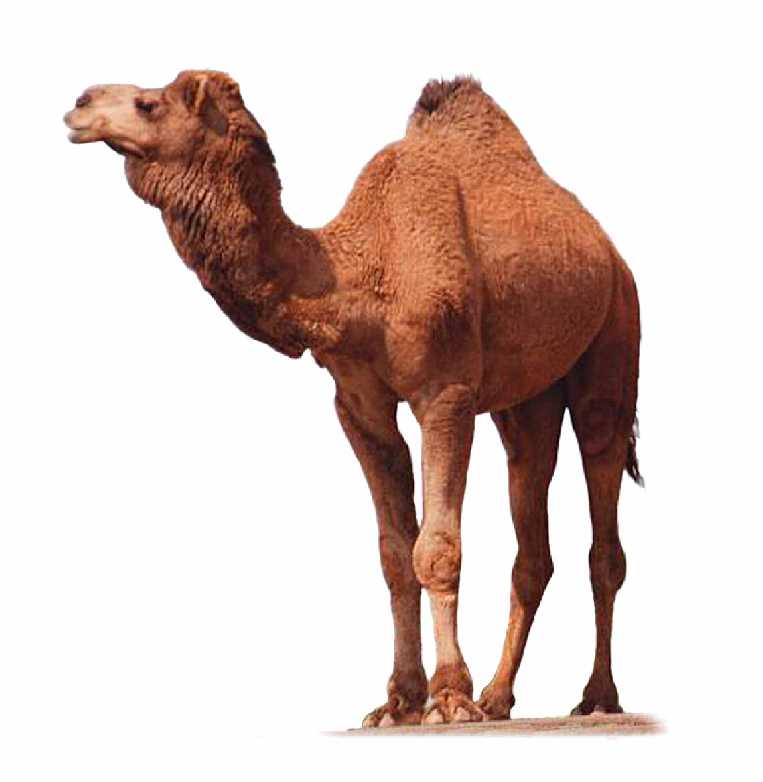 Верблюд
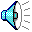 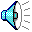 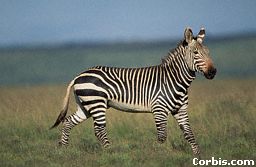 Зебра
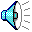 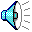 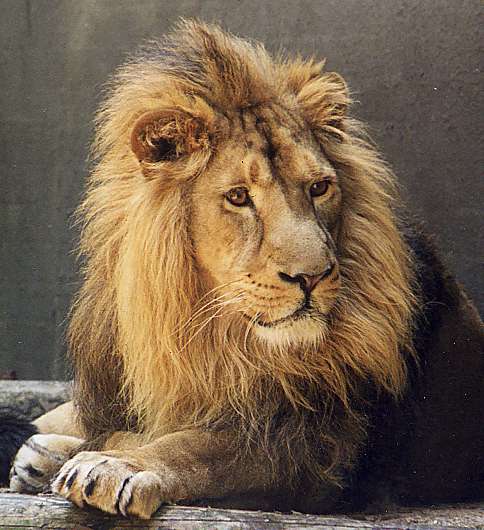 Лев
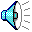 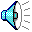 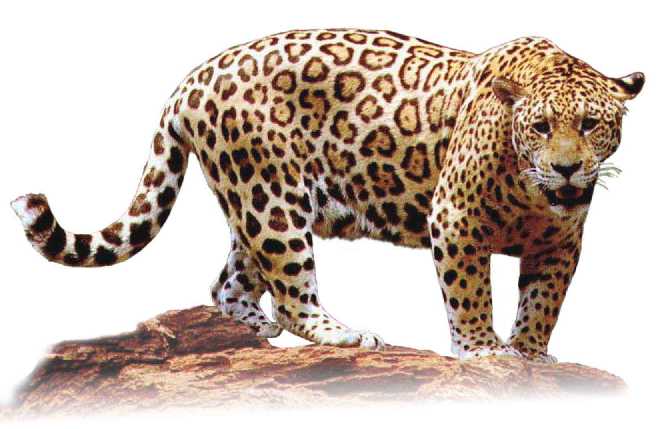 Ягуар
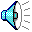 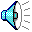 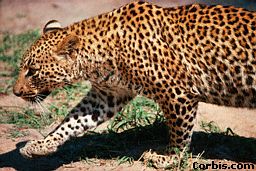 Леопард
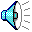 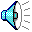 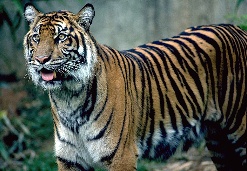 Тигр
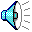 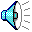 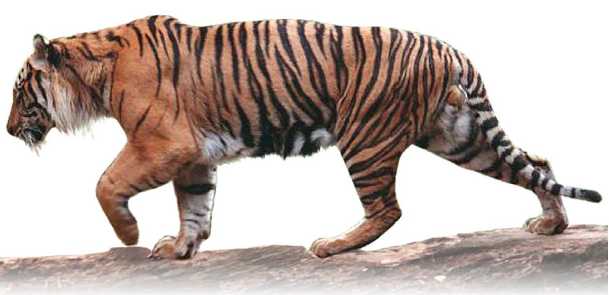 Тигр
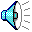 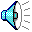 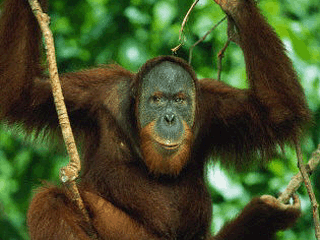 Орангутанг
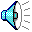 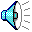 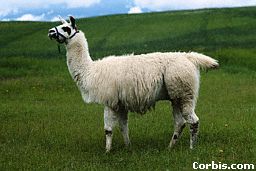 Лама
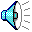 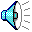 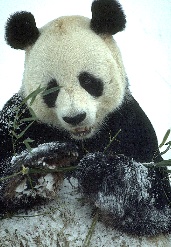 Панда
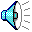 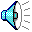 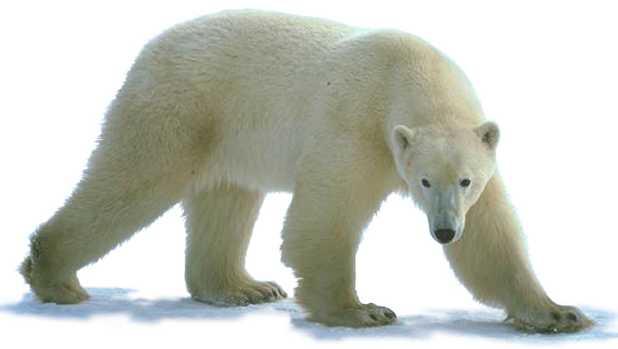 Полярный медведь
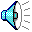 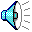 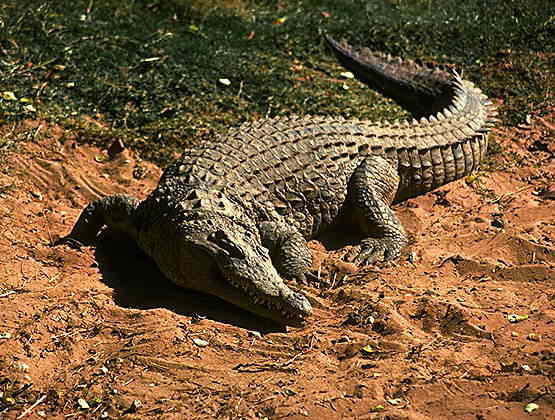 Крокодил
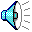 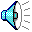 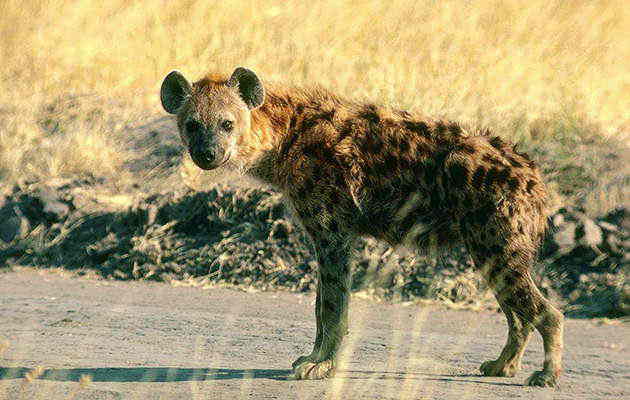 Гиена
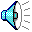 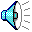 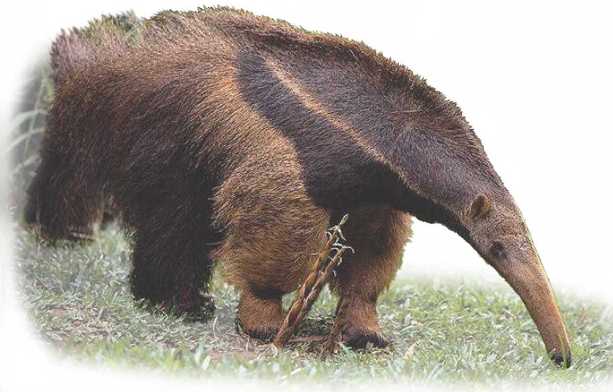 Муравьед
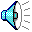 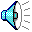